Sluchové postižení
Sluch = cca 60% informací
Pouze relativně menší újma
Od narození neslyšící – rozvinuté kompenzační mechanismy, ale i tak obrovský dopad
Sluchové znevýhodnění:
Komunikační bariéra (narušený vývoj řeči, omezená schopnost porozumění)
Deficit v orientačních schopnostech (nelze sluchem doplňovat zrakovou orientaci – pouze rámec zorného pole)
Psychická zátěž (život ve „vězení ticha“)
Omezená síť sociálních vztahů (díky komunikaci)
Negativní vliv na vývoj myšlení (přemýšlíme v pojmech = vnitřní řeč – ta se u neslyšících od narození nevyvíjí)
Bezpečnostní funkce sluchu: stále aktivní i ve spánku!
				       v bdělém stavu okamžité obranné reakce
Sluchově postižený X neslyšící
Etiologie a diagnostika
Etiologie
- Cca 50% - geneticky podmíněné vady (musí být ale 2 stejné konkrétní alely – jinak normálně slyší)
- Dále: infekce matky, úrazy a onemocnění v průběhu života, hlučné provozy atp.
- Úbytek sluchu – u každého 3. člověka nad 60 let.
Diagnostika
Sluchové vady – projev především v omezení sluchového pole (ohraničeno prahem slyšení a prahem bolesti)
Sluchové zkoušky (hlasitá řeč, šepot – běžná slova)
Hluboké tóny (hůl, brouk) – vada vnějšího ucha (převodní)
Vysoké tóny (tisíc, bílá) – vnitřní ucho (percepční)
Audiometrie – výrazně přesnější výsledky: různě vysoké a hlasité tóny do sluchátek nebo kostního vibrátoru =) sluchový práh pro různé tóny
Výsledek: audiogram
Slovní audiometrie – slovní sestavy (slyšitelnost a porozumění)
Vyšetření evokovaných sluchových potenciálů (nervových vzruchů) – netřeba odezvy klienta
Vyšetření bubínku – tympanometrie
Význam správného a včasného rozpoznání!!!
Klasifikace
Pode typu
Převodní vady (vady vnějšího a středního ucha – špatně slyší = kvantitativní postiž.)
Percepční vady (vady vnitřního ucha a CNS – špatně rozumí = kvalitativní postiž.)
Smíšené vady
Podle stupně sluchové ztráty
Nedoslýchaví
	- lehce (ztráta 26 – 40 dB)
	- středně (ztráta 41 – 55 dB)
	- středně těžce (ztráta 56 – 70 dB)
	- těžce (ztráta 71 – 91 dB)
Neslyšící
Ohluchlí
Podle doby vzniku
- Vrozené X získané postižení
Podle etiologie
- Orgánové X funkční postižení
Terapie a kompenzace
Kochleární implantáty – stimulují přímo sluchový nerv
Sluchadla
Kompenzační smysly (především zrak)
Technické pomůcky – světelná signalizace
Počítače

Riziko podnětové deprivace!
Výchova a vzdělávání
Při velmi raném postižení =) deficit vývoje řeči i myšlení – porozumění pojmům a souvislostem, abstrakce, logické operace, vnitřní řeč
=) nezbytné rozvíjet všechny možné náhradní způsoby komunikace
Znakový jazyk – tzv. francouzská (manuální) metoda; první ústav pro hluchoněmé (Paříž 1770 – abbé de L´Epeé)
	- systém pohybů (gesta a mimika) =) plnohodnotné nezávislé jazykové prostředí (pro většinu populace však nesrozumitelná =) nepoužitelná v širším interpersonálním kontaktu)
	- Zákon o znakové řeči (155/198 Sb.) – český znakový jazyk a znakovaná čeština
	- český znakový jazyk – přirozený dorozumívací prostředek neslyšících
	- znakovaná čeština – uměle vytvořený systém usnadňující komunikaci mezi slyšícími a neslyšícími v ČR (běžně mluvená čeština + pohyby a postavení rukou ze znakového jazyka)
Orální metoda – velký spor o efektivitu
	- zastánci: „i lidé s těžkých sluchovým handicapem vy se měli naučit využívat mluvenou a psanou řeč, aby mohli optimálně existovat ve společnosti“ =) srozumitelné používání + schopnost odezírat, případně doplněné daktylní abecedou.
	- velice náročné (nutno pomalu a jednoduše; zachytí se cca 30 – 40% sdělení), rychle klesá efektivita – po 15 – 20 minutách
	- omezená slovní zásoba
Bilingvální přístup – kombinace obou předchozích metod; velké výhody
Totální komunikace – u závažných postižení
	- kombinace všech dostupných metod: znakový jazyk, mluvená řeč, prstová abeceda, odezírání, psaní, čtení, mimické a gestikulační prvky, výtvarné projevy atp.
Možnosti ve vzdělávání
V ČR první školy a  ústavy v Brně, ČB a Plzni (konec 19. st.) – úzká specializace na neslyšící a těžce nedoslýchavé
Současnost – inkluzivně orientované školství, právo na bezplatné vzdělávání pomocí znakové řeči; různé stupně a formy škol
Význam rané péče
Perspektiva do budoucna: e-learning
Specifika života lidí se sluchovým handicapem
Cca 2% osob v populaci
Většinou výrazné překážky v řečové komunikaci
Velká část osob – bezjazyčí!
Zásady pro usnadnění dorozumívání:
Vždy čelem, neodvracet se, nevzdalovat se, nekřičet atp.
Dotyk v hlučném prostředí
Dostatečné osvětlení při odezírání, krátké a jednoduché věty
Omezená slovní zásoba
Ne složitější vtip a ironie!
V případě potřeby kreslit či psát (př. i dlaň)
Etická pravidla (např. přítomnost tlumočníka atp.)

				neslyšící X Neslyšící
Možnosti a předpoklady inkluzivního začleňování
Zpravidla působí jako osoba bez handicapu – nepodceňovat specifické potřeby!
Význam spolkového atp. sociálního života
Vstřícnost majority
Informace ve srozumitelné formě
Nové komunikační kanály – internet (e-mail, sítě, …), titulky, teletext atp.
Prstová abeceda a znakový jazyk (příklady)
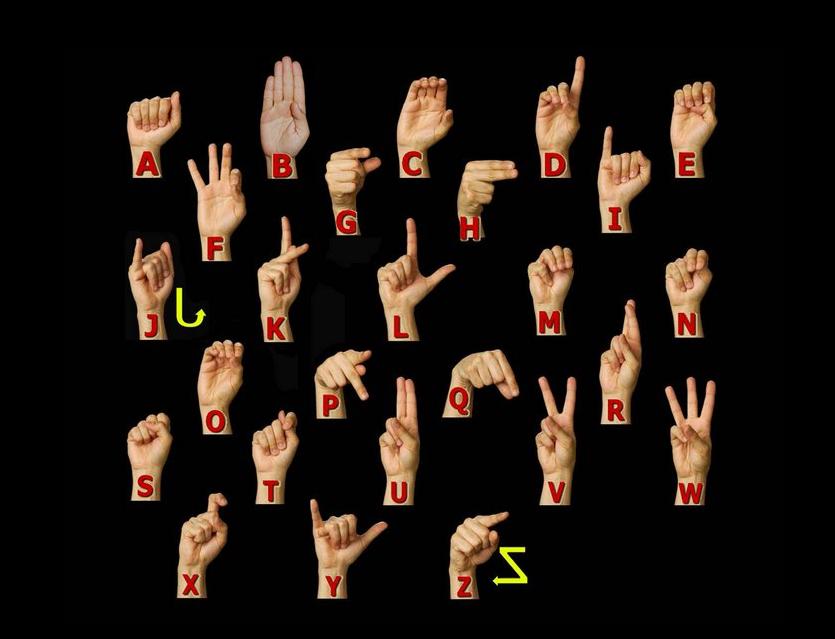 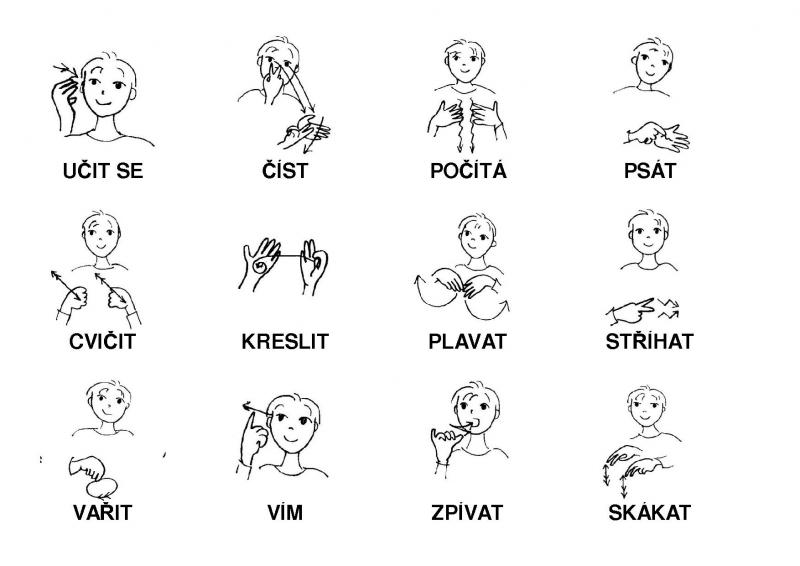